Межрегиональный методический центр по финансовой грамотности 
НИУ ВШЭ – Пермь

Программа повышения квалификации 
«Формирование финансовой грамотности обучающихся с использованием интерактивных технологий и цифровых образовательных ресурсов»


Методическая разработка занятия  
 по теме «Что такое банк и чем он может бытьполезен», 8-9 класс, СПО

Работу выполнили :
 преподаватели СПО
Агапитова Елена Юрьевна, 
Зотова Татьяна Николаевна, 
Каменских Татьяна  Ивановна ,
Черемискина Светлана Германовна

Г. Пермь, 2021
.
1
Технологическая карта
Технологическая карта
Этапы урока
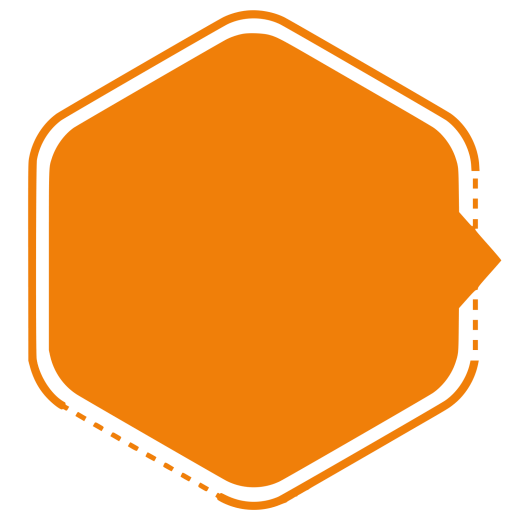 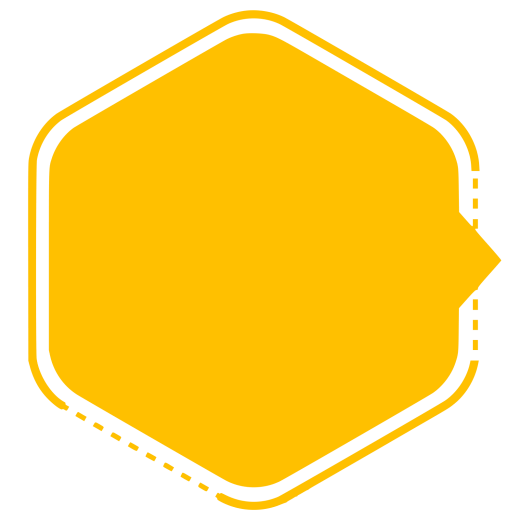 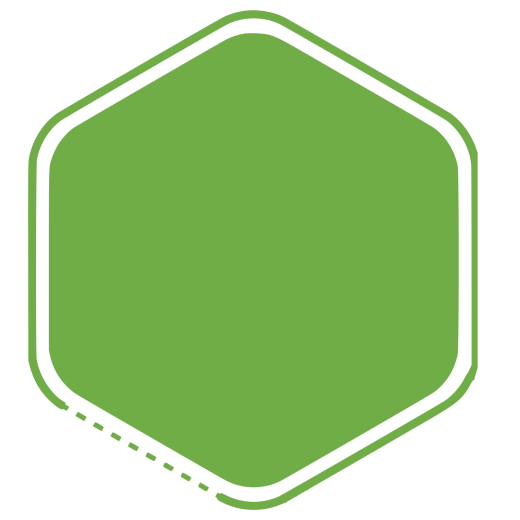 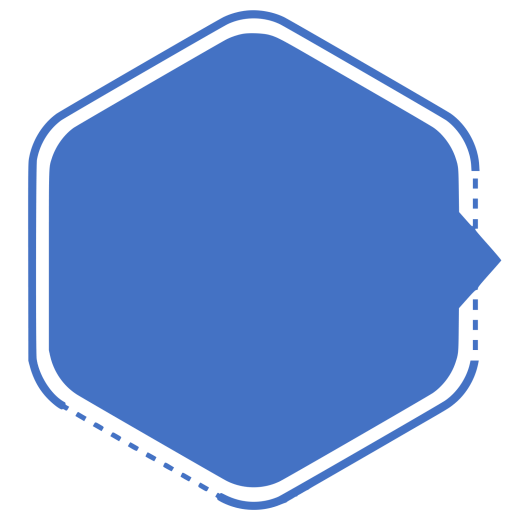 02
шаг
03
шаг
04
шаг
01шаг
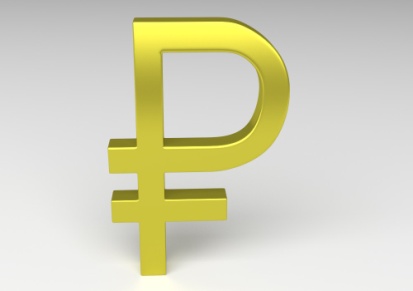 Творческая мастерская
Презентация
Разминка
Видео-кейс
Что такое банк и чем он может бытьполезен.
Отгадывание ребусов
Короткометражный художественный фильм «Моя семья и другие проблемы» (8-9 кл.):https://www.youtube.com/playlist?list=PLdfibXRdj0U4RXbFapgbdMBot_ssZVbpV.
Серия Банки
Создание сценария фильма
Разминка .Разгадайте ребус.
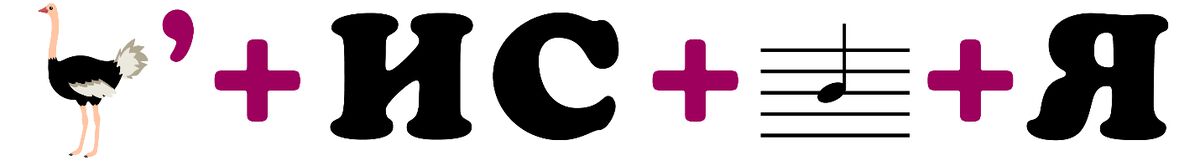 1
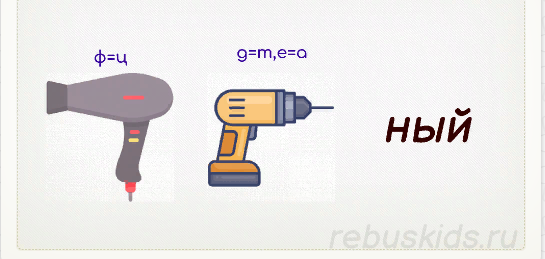 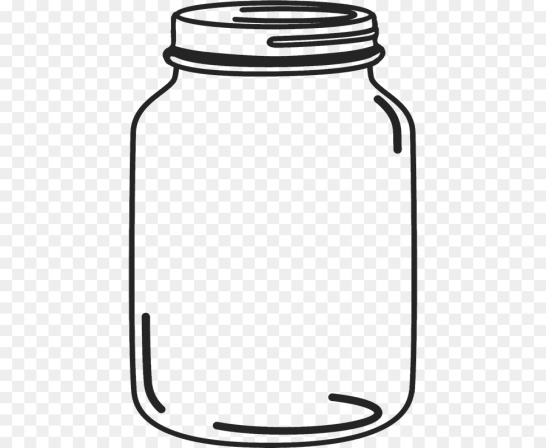 2
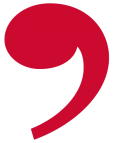 Всероссийская олимпиада по фин. грамотности https://www.fin-olimp.ru 
ГЕРЕНРАТОР РЕБУСОВ https://rebuskids.ru/create-rebus
/
Презентация к занятию
Что такое банк и чем он может бытьполезен
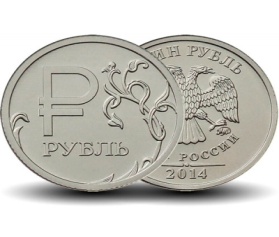 Центральный банк России  и его функции
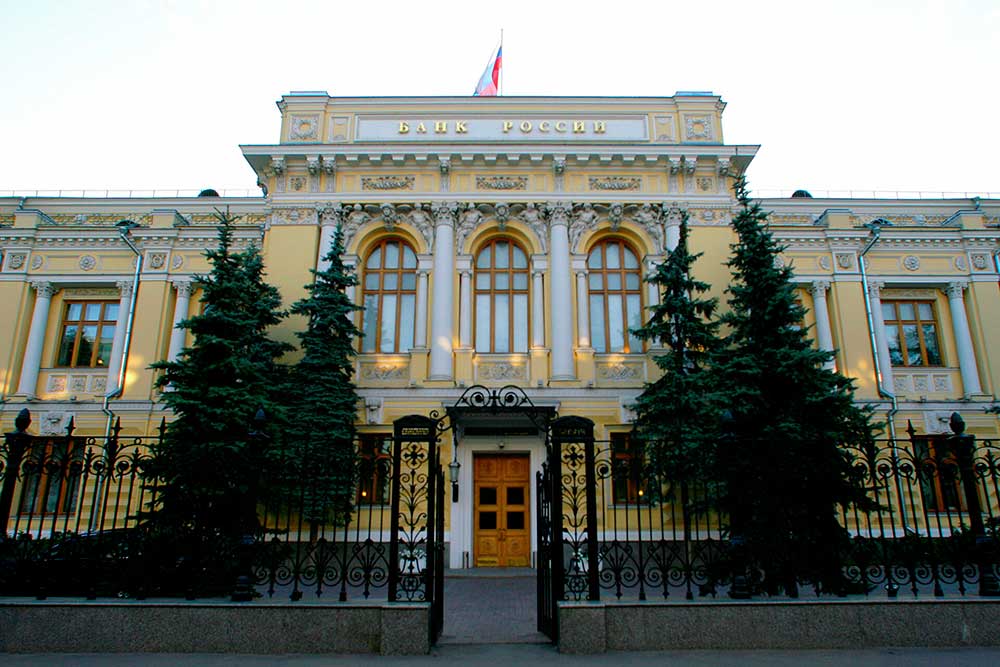 «Закон о центральном банке» 86-ФЗ
Элементы банковской системы
Сообщение на плохое обслуживание в банке
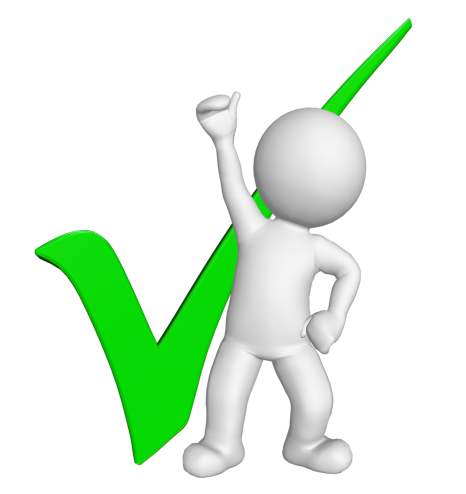 Центральный Банк РФ
I уровень
Кредитные организации
II уровень
Небанковские кредитные организации
Филиалы и представительства иностранных банков
Банки
Клиенты: юридические лица
Клиенты: юридические и физические лица , другие банки
«Закон о центральном банке» 86-ФЗ
«Закон о банках и банковской деятельности» 395-1-ФЗ
Коммерческие банки – это один из элементов банковской системы России, который взаимодействует с фирм‭ами, некоммерческими организациями, а также с домашними хозяйствами ,  т.е. семьями и отдельными людьми. За оказываемые услуги банки взимают плату.*
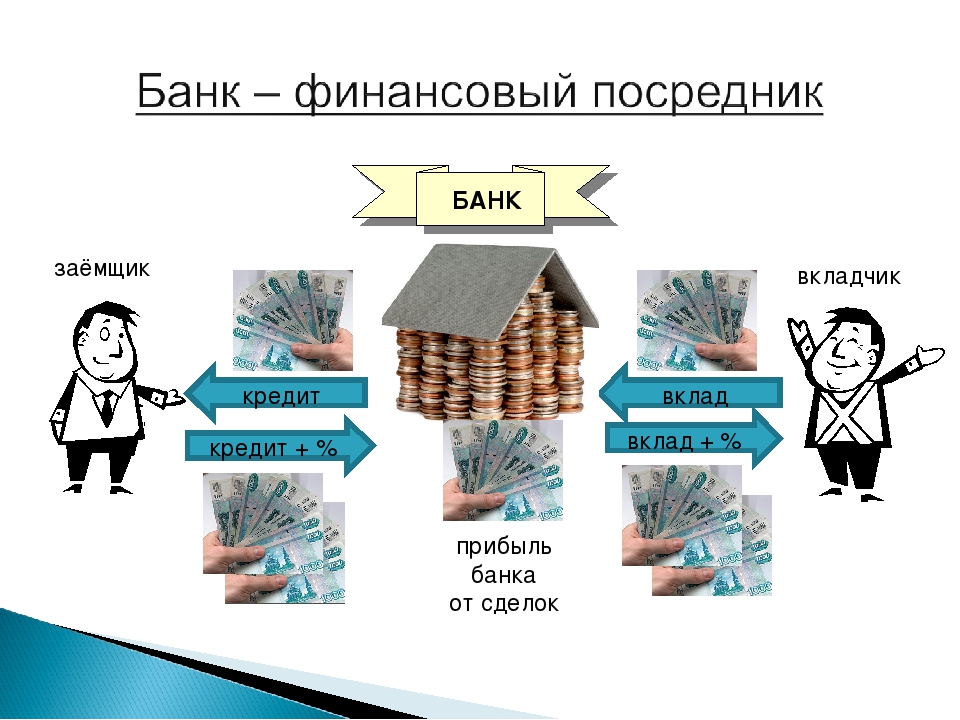 *http://учебник.вашифинансы.рф/active_textbooks/55#page229
Рисунок из открытых источников сети Интернет
9
Услуги банка для физических лиц :основные, дополнительные, нетрадиционные
3
2
1
Продажа ценных бумаг: акций и облигаций
Открытие ОМС
Продажа драгоценных  металлов  и монет
Прием вкладов 
Выдача кредитов 
Осуществление переводов
Изготовление  и выдача банковских  карт
Операции с валютой
Выпуск банковских карт с индивидуальным дизайном
Консультационные  и другие услуги
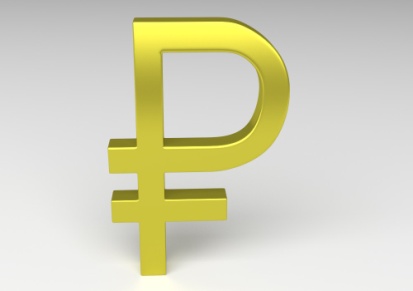 «Закон о банках и банковской деятельности» 395-1-ФЗ http://учебник.вашифинансы.рф/active_textbooks/55#page229
Какими услугами банка вы уже пользовались,
 уважаемые слушатели?
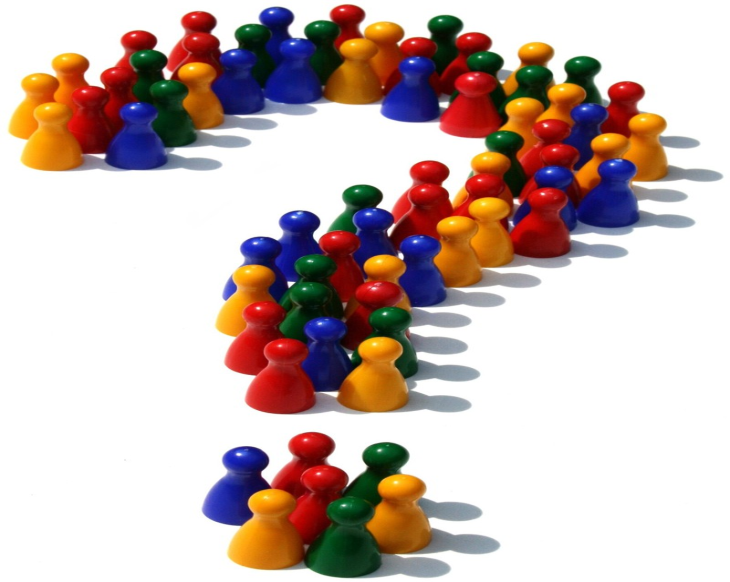 39
Банковские продукты и услуги для клиентов с 14 лет.*
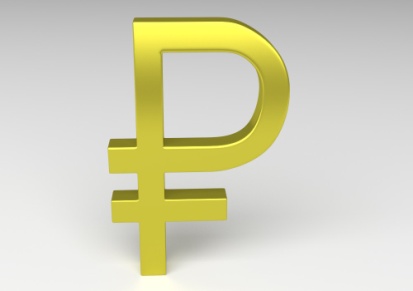 *Гражданский кодекс РФ п.1 и ст. 26
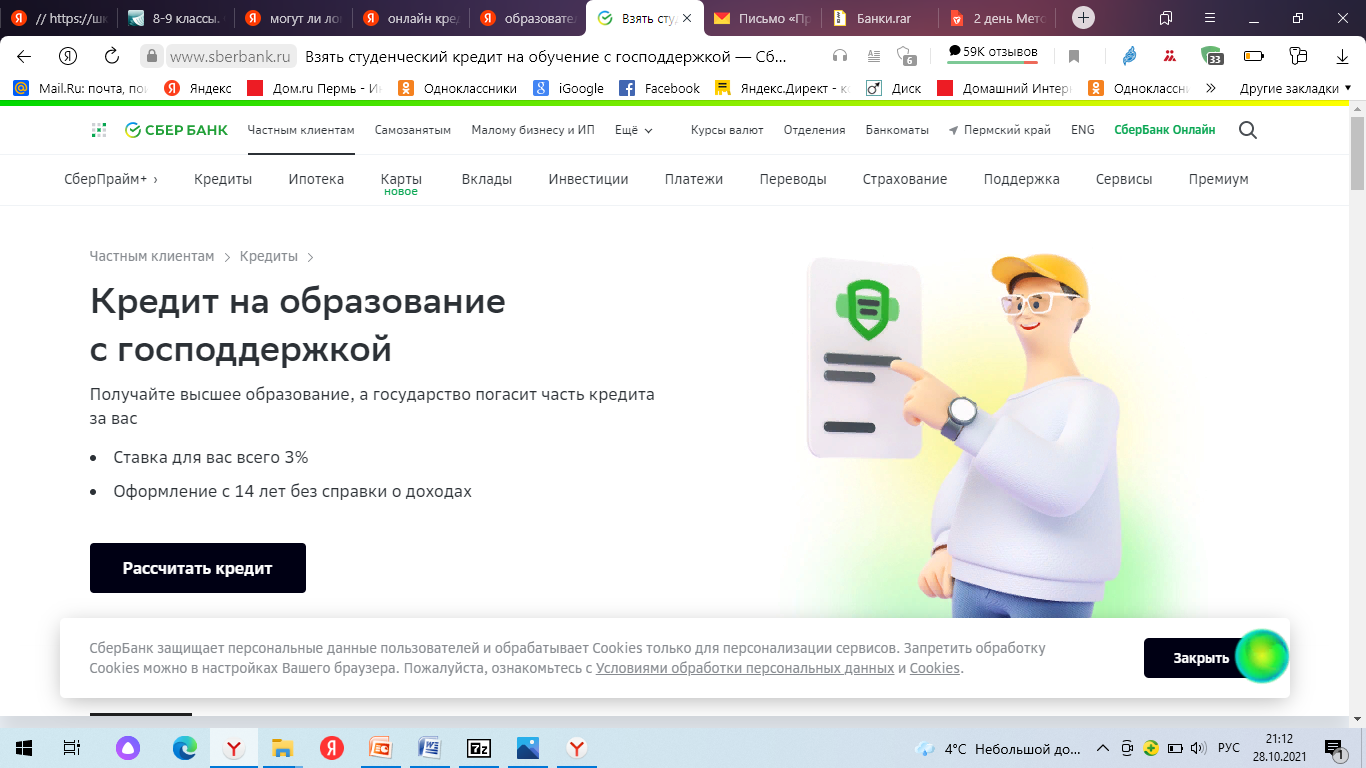 Официальный сайт Сбербанка: https://www.sberbank.ru/ru/person/credits/money/credit_na_obrazovanie
39
ОПАСНОСТЬ ДЛЯ ПОДРОСТКА – кредиты на карту через интернет!
  или Микрофинансовая организация без лицензии
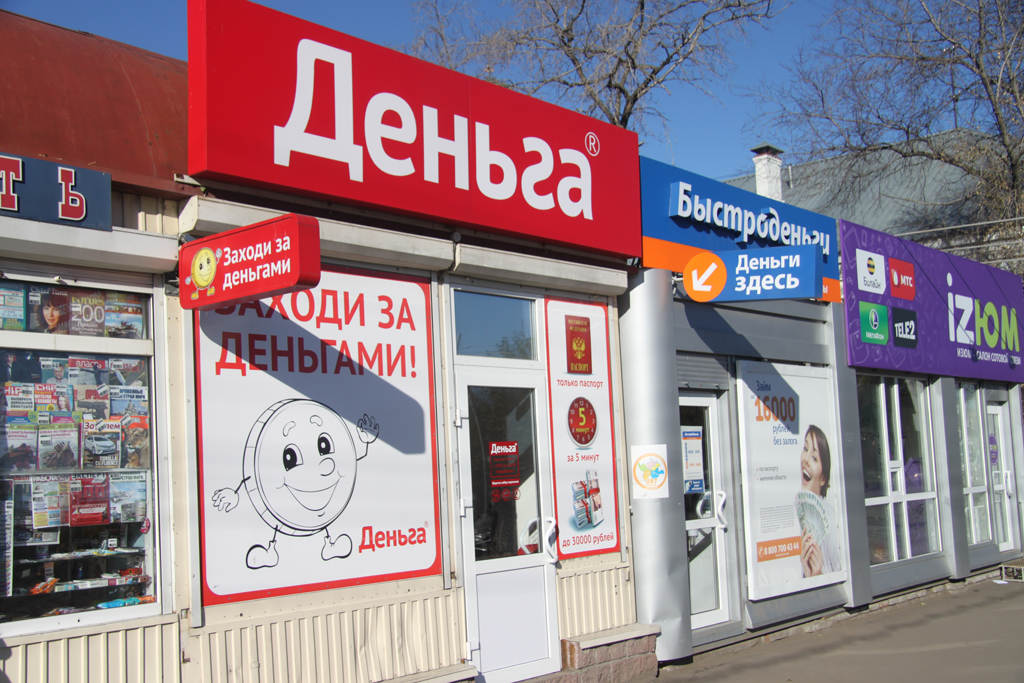 60 %
Рисунок из открытых источников сети Интернет
14
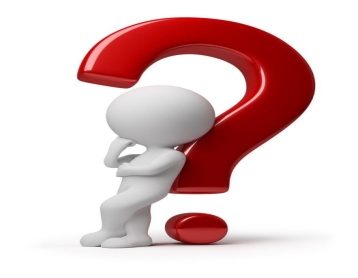 Знать информацию о мошенничестве!
Дистанционное банковское обслуживание клиентов:
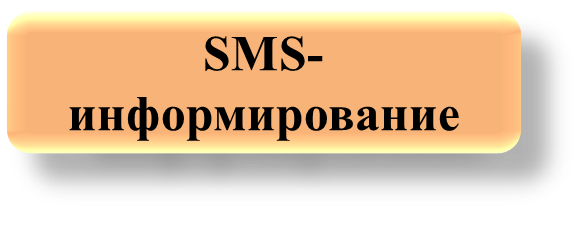 Интернет – банк
Мобильный банк
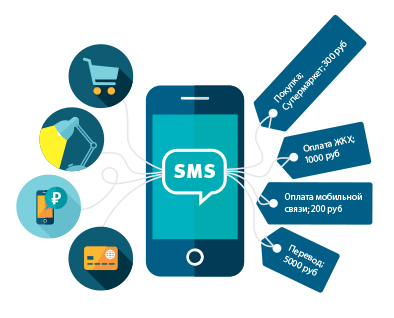 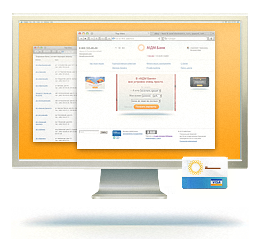 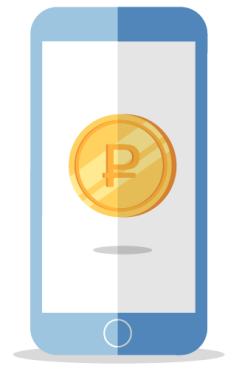 15
Рисунок из открытых источников сети Интернет
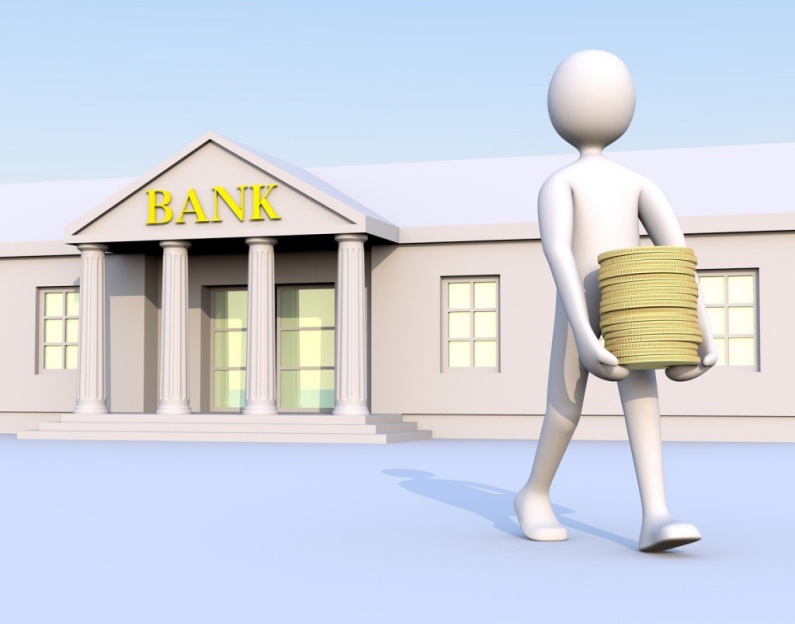 Заканчивается презентация
Спасибо!
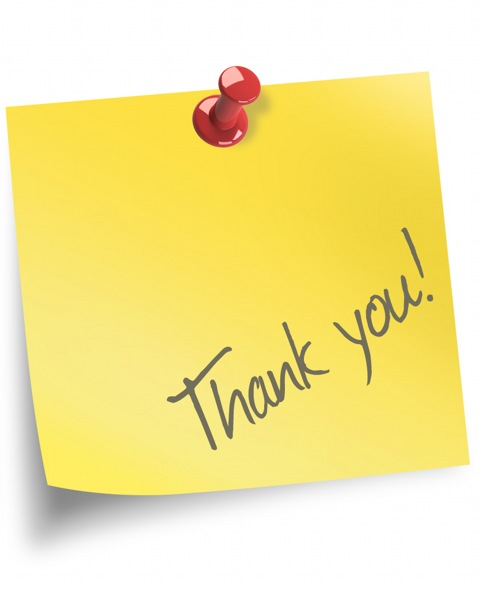 Рисунок из открытых источников сети Интернет
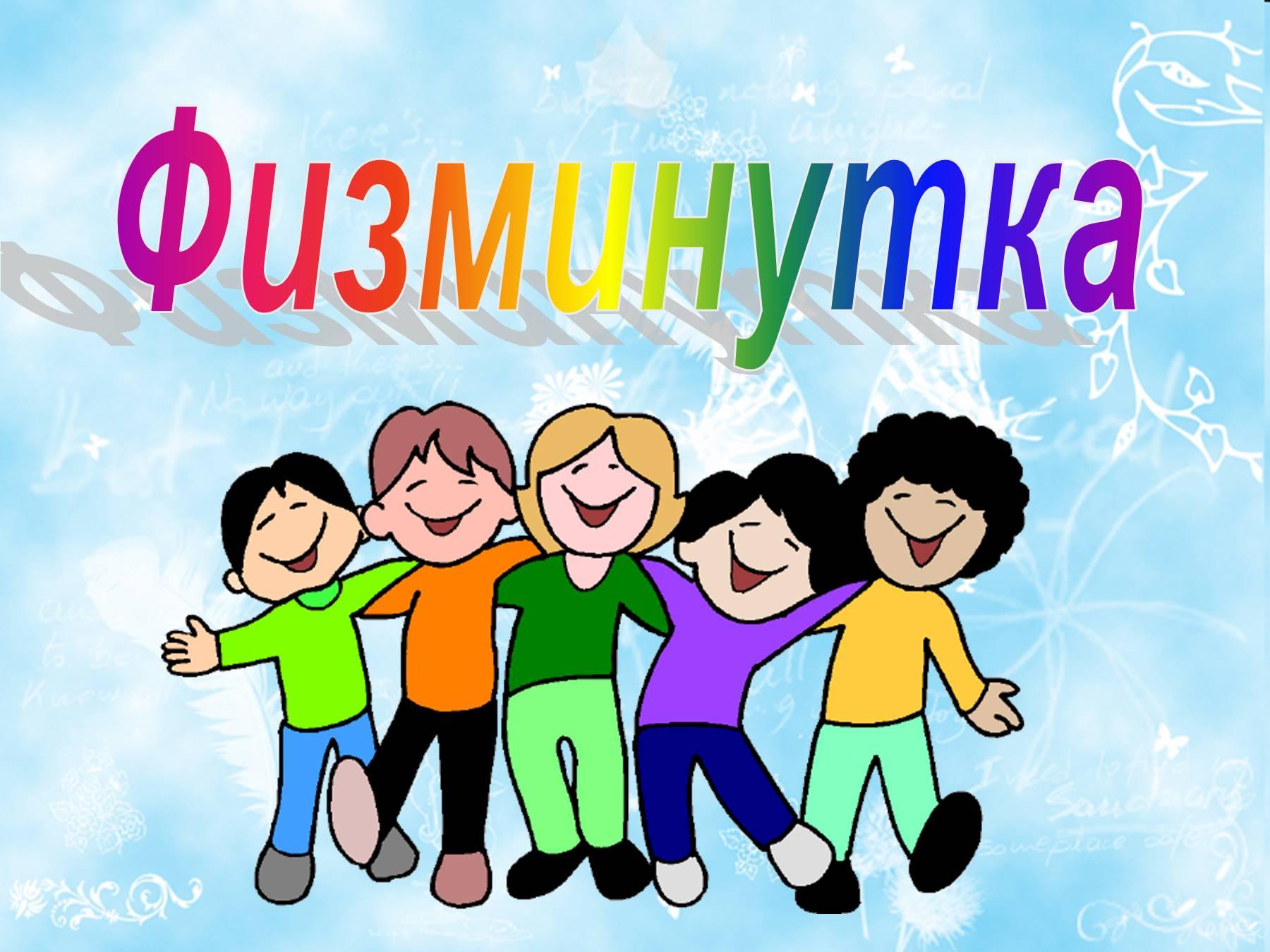 Упражнение 1. Исходное положение - основная стойка. На счёт «раз» - встать на носки, руки вверх наружу, на счёт «два» - потянуться вверх за руками. На счёт «три» - опустить руки дугами через стороны вниз, на счёт «четыре» - скрестить руки перед грудью, голову наклонить вперёд. Повторить упражнение в быстром темпе 6-8 раз.
Упражнение 2. Исходное положение - стойка ноги врозь, руки вперёд. На счёт «раз» - поворот туловища направо, мах левой рукой вправо, правой назад за спину. На счёт «два» - вернуться в исходное положение. На счёт «три, четыре» - упражнение выполняется в другую сторону. Повторить 6-8 раз в быстром темпе.
Упражнение 3. Исходное положение-стойка ноги врозь. На счёт «раз» - согнуть правую ногу вперёд и, обхватив голень руками, притянуть её к животу. На счёт «два» - притянуть ногу, подняв руки вверх. На счёт «три, четыре» - выполняется то же, но с левой ногой. Повторить упражнение в среднем темпе 6-8 раз. https://infourok.ru/prezentaciya-k-urokam-elektronnie-fizminutki-1421354.html
Рисунок из открытых источников сети Интернет
Видео –кейс: Короткометражный художественный фильм «Моя семья и другие проблемы» (8-9 кл.): Серия Банки (5 минут) https://www.youtube.com/playlist?list=PLdfibXRdj0U4RXbFapgbdMBot_ssZVbpV Открыть двумя- щелчками
[Speaker Notes: На ютуб канале размещено несколько серий короткометражных художественных фильмов на тему «Моя семья и другие проблемы». Герои сериала — двойняшки Маша и Миша (15 лет), их папа, мама и мамин брат дядя Вадим — успешный бизнесмен, являющийся для героев авторитетом в экономических и финансовых вопросах. Маша упряма, энергична, остра на язык, ей важно «быть лучшей». Миша — добрый, немного несобранный, серьезно занимается хоккеем, ему многое легко удается. Пытаясь самостоятельно разобраться в различных вопросах, связанных с финансовым поведением, ребята оказываются в непростых ситуациях. Разрешение этих ситуаций методом проб и ошибок приводит их к пониманию важных житейских и поведенческих моментов, связанных с финансовой грамотностью. Дядя Вадим помогает героям советами. Вашему вниманию предлагается  серия «Банки».]
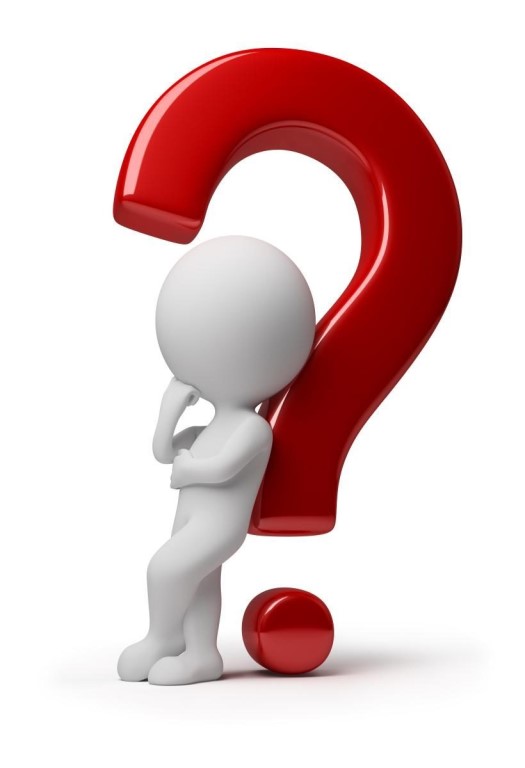 Кейс:
Герои фильма  —  Маша и Миша (15 лет), их папа, мама и мамин брат дядя Вадим. 
Папе в банке предложили взять кредит. Папа прежде не думал об этом, но вместе с предложением у папы родилась идея свозить всю семью на море . Членам семьи идея понравилась и папа с мамой  тут же  отправились в банк. После посещения банкам родители были уверены в одобрении заявки , поэтому сразу забронировали путевку , а детям заказали в банке карты с  героями их любимых мультфильмов на лицевой стороне.
К сожалению , ответ по кредитной  заявке,  очень расстроил родителей наших героев. Кредит был одобрен, но в меньшей  сумме и со страховкой. 
Какие варианты вы посоветовали бы использовать семье для осуществления мечты?
Дополнительные условия : При решении кейса можно использовать банковский калькулятор https://www.banki.ru/services/calculators/credits/
Вы можете рассчитать сколько банк мог выдать папе ,исходя из его заработной платы  18000 рублей, если учесть что в данном банке разрешена долговая нагрузка  40% на доход клиента?
[Speaker Notes: Ответ:
1. 1691,25 рублей будет у Анны Петровны через 2,5 года
2. p = 4000 руб. n = 8 лет 	S = 7000 руб. I = S – p = 7000 – 4000 = 3000 руб. I=P*i*n/100  i = 100*I/(P*n) = 100*3000/(4000*8) = 9,4%
Сумма была положена под i = 9,4%
3. 1 356 000 рублей.]
Разбиваемся на группы по 4-5 человек
Творческое задание :создаем новый сценарий фильма, в котором все члены семьи остаются довольны.
Время работы 15 минут. Результат нового сценария получение ответов на вопросы:
1.Предложите свой вариант осуществления мечты семьи с помощью банка.
2.Как называются карты с портретом любого героя фильма , музыканта  , отличается ли ее стоимость от стоимости выпуска обычной карты?
3.Как по-вашему банки помогают или обманывают клиентов (ответ обоснуйте)? 
4.Что такое банк и чем он может быть полезен?
Выступление групп- презентация сценария
Все вместе  выбираем лучший сценарий и лучших игроков команд.
Критерии оценки:
1.Семье предложен вариант осуществления мечты  с помощью банка.
2.Получен ответ о  назывании карты с портретом любого героя фильма , музыканта и ее стоимости.
3.Получен ответ на вопрос  банки помогают или обманывают клиентов .
4.Получен ответ на вопрос что такое банк и чем он может быть полезен.
5.Командная работа 
Подводим итоги
Награждение : громкие аплодисменты
Можно предложить домашнее задание : снять фильм по своему сценарию
Резюме по занятию:«Банк не сказочный злодей и не добрый волшебник. Банк старается заработать на своих услугах и поэтому существует.»
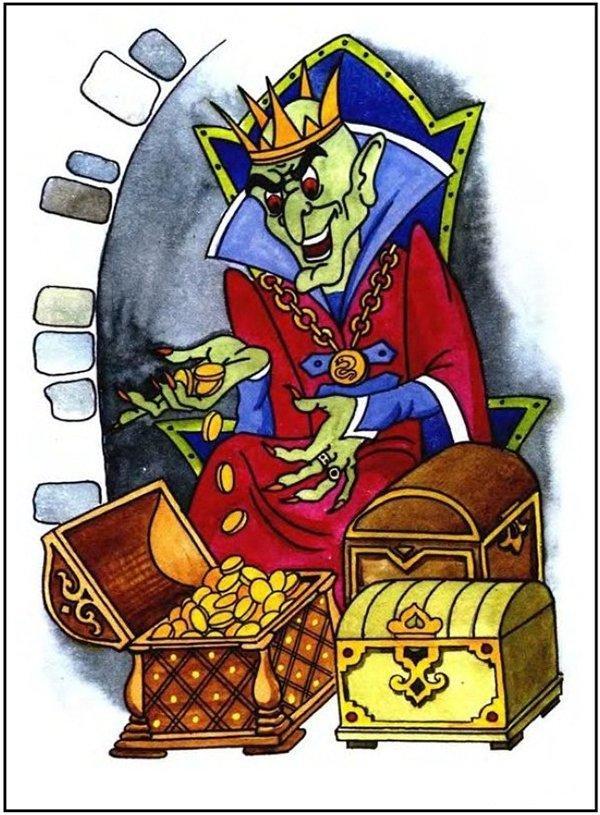 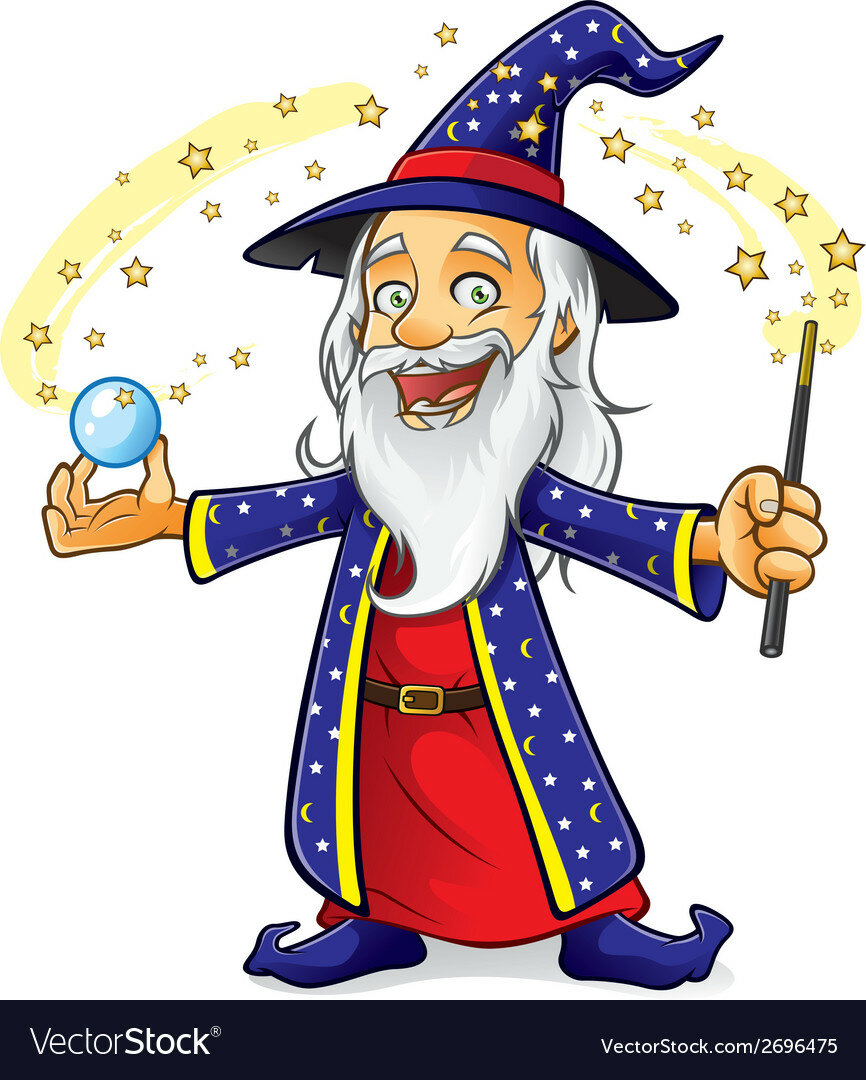 Рефлексия в виде анонимных анкет .Продолжи фразы:
1.Сегодня я узнал…
2.Меня удивило…..
3.Было сложно….
4.Я понял, что…..
5.Теперь я могу…..
6.Мне захотелось…..
РЕСУРСЫ
Гражданский кодекс РФ п.1 и ст. 26
 «Закон о центральном банке» 86-ФЗ
«Закон о банках и банковской деятельности» 395-1-ФЗ
Всероссийская олимпиада по фин. грамотности https://www.fin-olimp.ru 
Официальный сайт Сбербанка: https://www.sberbank.ru/ru/person/credits/money/credit_na_obrazovanie
УМК  http://учебник.вашифинансы.рф/active_textbooks/55#page229
 ГЕРЕНРАТОР РЕБУСОВ https://rebuskids.ru/create-rebus
Образовательный ресурс Инфоурок .https://infourok.ru/prezentaciya-k-urokam-elektronnie-fizminutki-1421354.html 
Финансовый супермаркет : ttps://www.banki.ru/services/calculators/credits/ 
Бесплатные шаблоны с сайта presentation-creation.ru
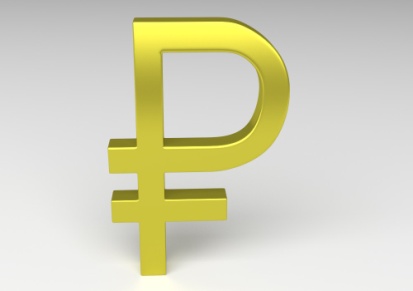